Wheelock VIII
3rd Conjugation
Cōpia, cōpiae (f)
Cōpiae, cōpiārum (plural)
Frāter, frātris (m.)
Laus, laudis (f.)
Lībertās, lībertātis (f.)
Ratiō, ratiōnis (f)
Scrīptor, scrīptōris (m)
Soror, sorōris (f)
Victōria, victōriae (f)
Dum
Ad
Ex, ē
Numquam
-- abundance, supply
-- supplies, troops, forces
-- brother
-- praise, glory, fame
-- liberty
-- reckoning, account; reason
-- writer, author
-- sister
-- victory
-- while, as long as
-- to, up to, near to
-- out of, from
-- never
Tamen										still, nevertheless
Agō, agere, ēgī, āctum					to do, lead, drive
Dēmōnstrō, dēmōnstrāre				to point out, show
Discō, discere, didicī					to learn
Doceō, docēre, docuī, doctum		to teach
Dūcō, dūcere, dūxī, ductum			to lead
Gerō, gerere, gessī, gestum			to carry on, wage
Scrībō, scrībere, scrīpsī, scrīptum	to write, compose
Trahō, trahere, trāxī, tractum		to draw, drag
Vincō, vincere, vīcī, victum			to conquer, overcome
Each verb has four principle parts.The second is the infinitive.
1st conjugation verbs have an infinitive ending in –are.
2nd conjugation verbs end in –ēre.
3rd conjugation verbs end in –ere.
You can tell further by the lack of an e in the 1st person singular present (1st principle part)
Ago, agere, egi, actum.
3rd conjugation: Present Tense
3rd conjugation: Imperfect Tense
3rd Conjugation: Future Tense
This is, like, a super important thing.
Remember:
E is the sign of the FUTURE
3rd doesn’t use –bo, -bis, -bit.

Conjugations 1 & 2, in the future -bo, -bi-, -bu-.
Conjugations 4 & 3, in the future A then E.
3rd conjugation: Future Tense
3rd Conjugation: Imperatives
Singular
Age!
Plural
Agite!
------------------------------------------------------------------
*There are four irregular imperatives:
Duc (lead), dīc (say), fac (do), fer (to bear) have an “e” that isn’t there.
Ducere, dīcere, facere, ferre
Scrībo, scrībere = to write
Scrībet
Scrībunt
Scrībam
Scrībēbam
Scrībitis
Ratiō mē dūcet, nōn fortūna.
Quid agunt? Quid agētis?
Dūc hominem ad mē, et hominī grātiās agam.
Dum tyrannus cōpiās dūcit, possumus nihil agere.
Cicero’s War Ethics
Cīvitās bellum sine causā bonā aut propter īram gerere nōn dēbet.  Sī fortūnās et agrōs vītāsque populī nostrī sine bellō dēfendere poterimus, tum pācem cōnservāre dēbēbimus; sī, autem, nōn poterimus esse salvī et servāre pātriam lībertātemque nostram sine bellō, bellum erit necessārium.  Semper dēbēmus dēmōnstrāre, tamen, magnum officium in bellō, et magnam clēmentiam post victōriam.
Chapter 8 Vocabulary Quiz
9. He considered sororicide, but could he really kill his _________?
10. An expatriate lives ____ __ his own _________.
Chapter 8 Grammar Quiz
Conjugate gerō, gerere, gessī, gestum in the present, imperfect, and future tenses (18 points)
Translate the future tense (6 points)
Give the singular and plural imperatives (2 points)
Scrībēbam.
Ratiō mē dūcet, nōn fortūna.
Quid agunt? Quid agētis?
Hominēs, dum docent, discunt.
Cīvitās bellum sine causā bonā aut propter īram gerere nōn dēbet.
Chapter 8 Grammar Quiz
Conjugate gerō, gerere, gessī, gestum in the present and future tenses (12 points)
Translate the future tense (6 points)
Scrībēbam.
Quid agunt? Quid agētis?
Hominēs, dum docent, discunt.
 Vinco.
Bonus
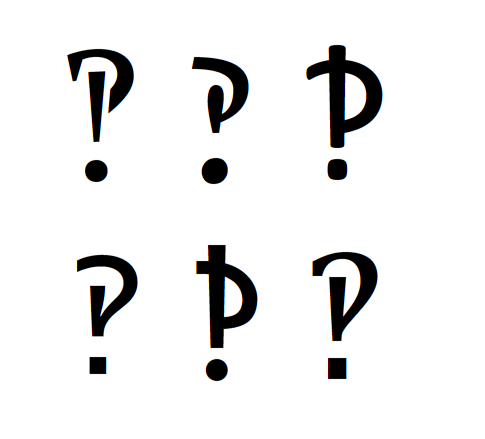 What punctuation mark ends this sentence
It also looks like this sometimes:

What does cave canem mean?

What four irregular imperatives do not have an “e” ending the singular? (Name as many as you can)
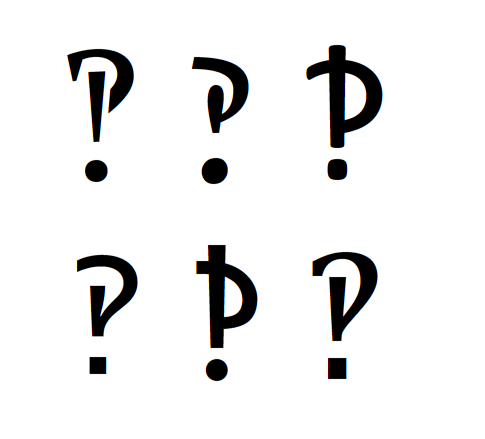